«Imparo a ricercare»
PERCORSO DI Storia
Federica Lizzi – Annalisa Giustini
Il personaggio guida e la mappa anticipatrice «Alla scoperta di…»
ENGAGERifletto
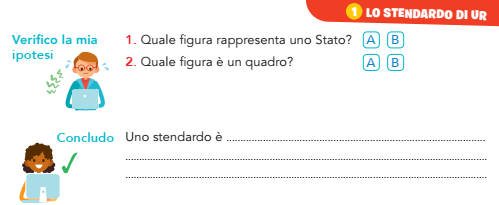 Explore - esploro
Explain - Leggo e rifletto
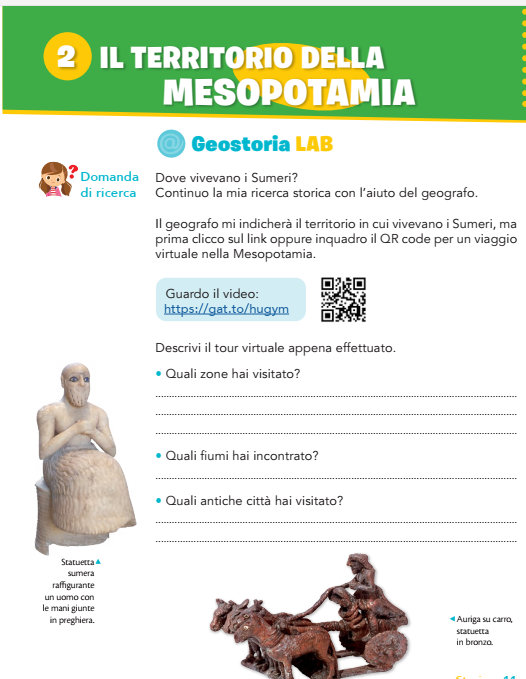 Elaborate - Laboratori interdisciplinari
ENGAGE
https://earth.google.com/web/data=MkEKPwo9CiExMEY3dXd1dy1hSEpTLUM4Ti1iMjNQVXNMdzlNSjdCSGISFgoUMDJGRUVCOEYxNTFDNjFCRkUxQkQgAQ
EXPLORE  esploro
EXPLAIN  leggo e rifletto
EXPLOREesploro
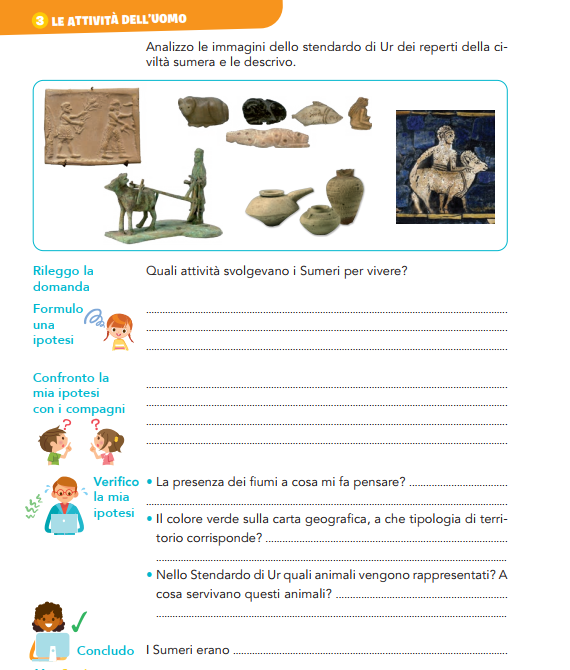 EXPLAIN leggo e rifletto
ELABORATE laboratori
ENGAGE (rifletto) – EXPLORE (esploro)
EXPLAIN (leggo e rifletto)               ELABORATE (laboratori)
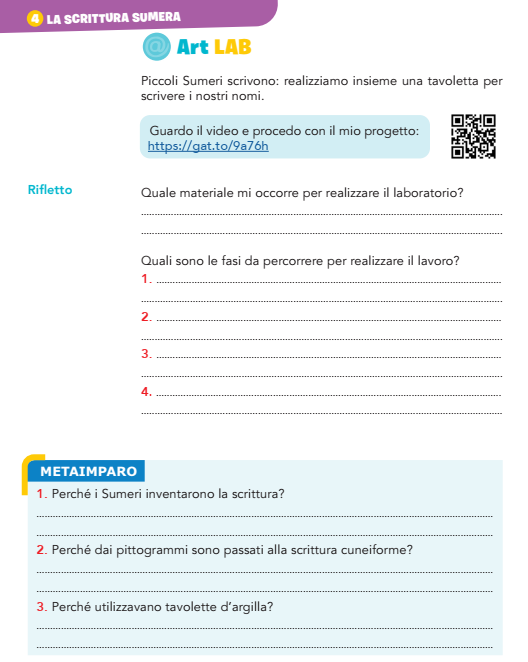 http://www.viewpure.com/pk9YAaQ3yO0?start=0&end=0
http://www.viewpure.com/DqOSKxSybUE?start=0&end=0
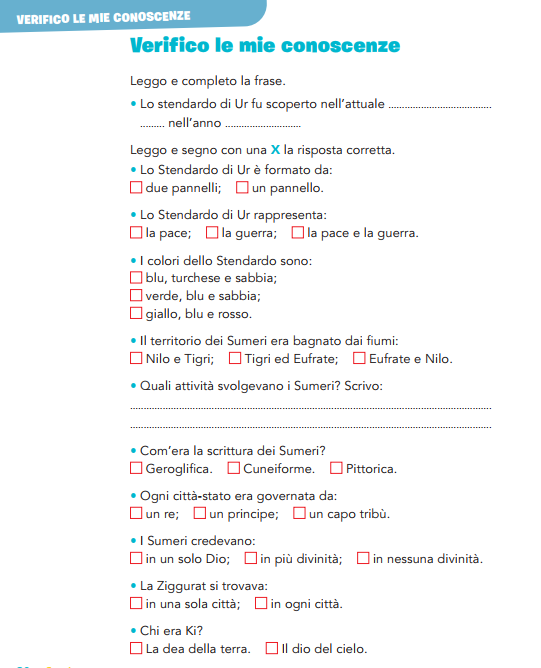 EVALUTE- verifico le mie conoscenze
Imparo ad imparare
EVALUTE – mi autovaluto
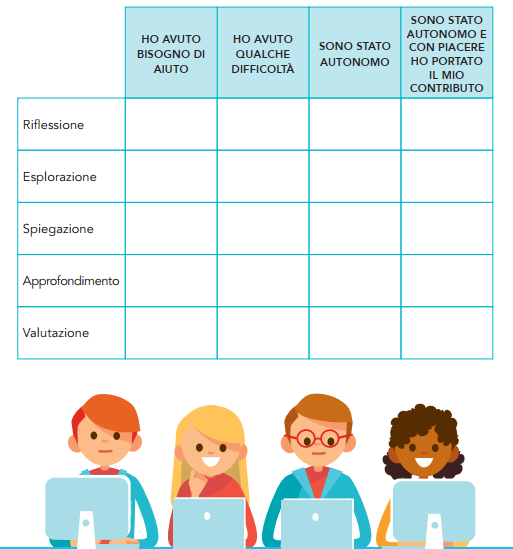 EVALUTE – autobiografia cognitiva
Gioco e imparo
https://sites.google.com/view/ilbambinoricercatore/storia
«Imparo a ricercare»
PERCORSO DI GEOGRAFIA
Federica Lizzi – Annalisa Giustini
ENGAGE-rifletto - Explore-esploro
ELABORATE - laboratori
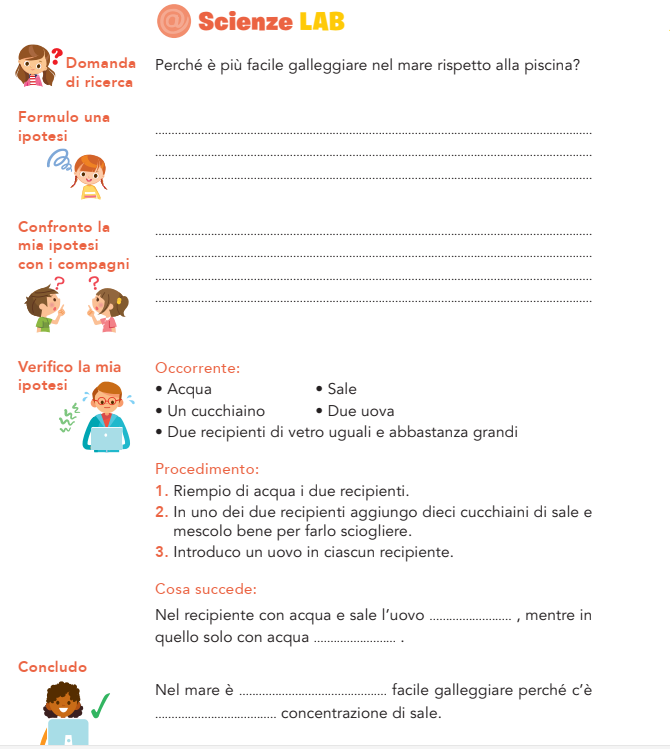 http://www.viewpure.com/BvrxcqDl-V4?start=0&end
0
https://www.youtube.com/watch?v=-F61hvCi9iQ
EXPLAIN  Leggo e rifletto
Rifletto ed esploro
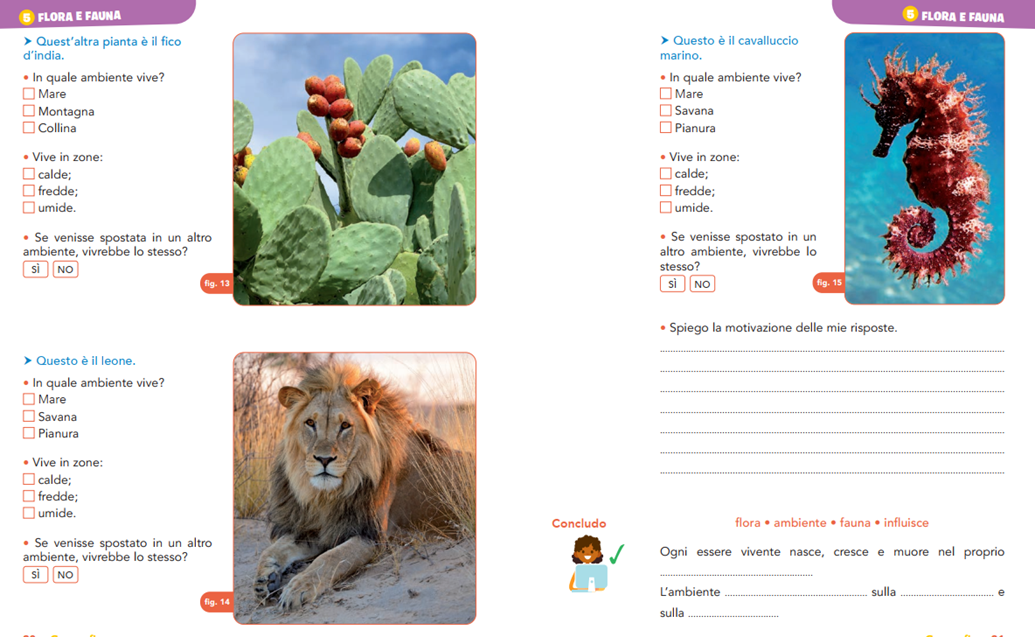 ELABORATE -laboratori
ELABORATE -laboratori
https://www.google.com/maps/@41.8910147,14.7881984,14z
https://embed.panedia.com/vtlite3/650329?o=p&h=tbds&p
ELABORATE - laboartori
https://ec.europa.eu/clima/sites/quiz/index.html
https://ec.europa.eu/clima/sites/youth/what-about-you_it
EXPLORE- esploro
EXPLAIN - Leggo, rifletto e approfondisco
https://www.youtube.com/watch?v=T7OkCvy3z9Y
http://www.viewpure.com/VyBeAMnflow?start=0&end=0
ELABORATE – approfondisco con i laboratori
http://www.viewpure.com/bF1GZBC-y2Y?start=0&end=0
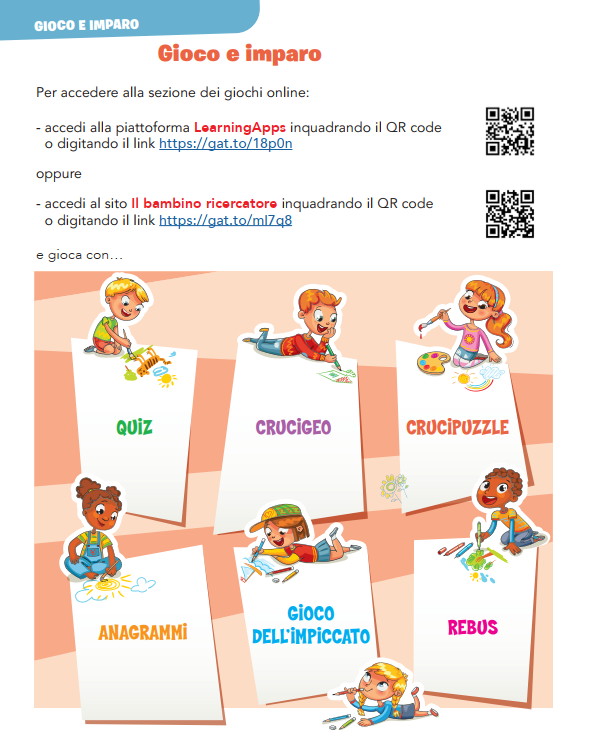 GIOCO E IMPARO
https://sites.google.com/view/ilbambinoricercatore/geografia
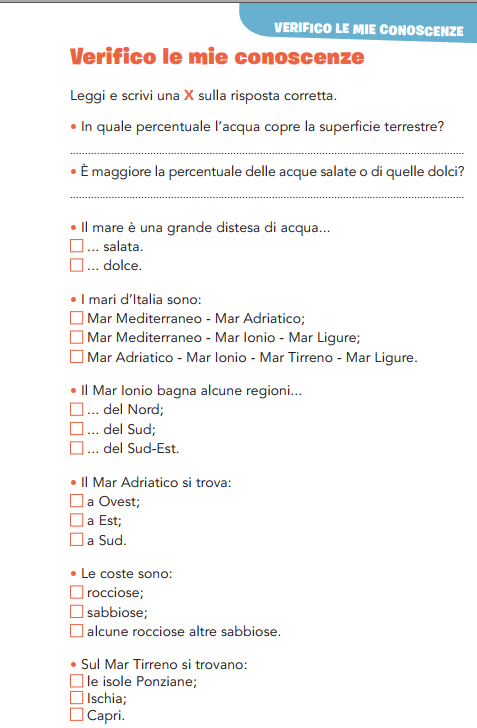 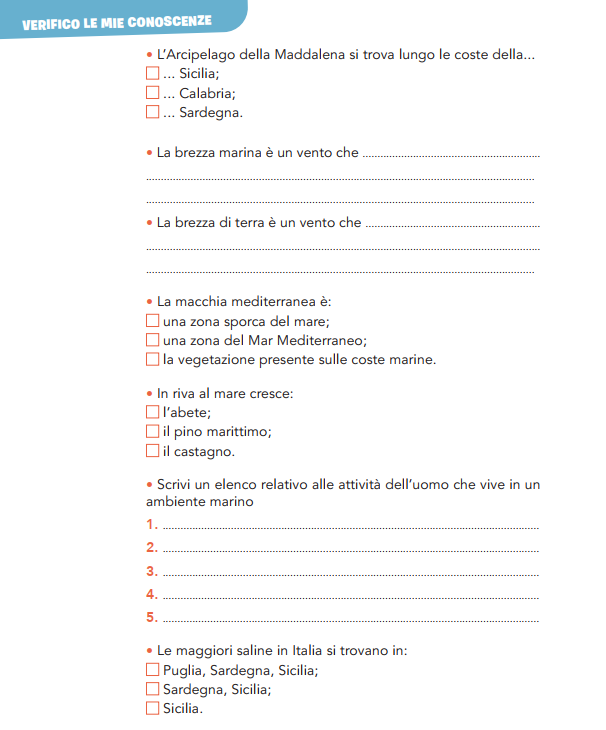 EVALUTE
verifico
IMPARO AD IMPARARE
EVALUTE valuto
Grazie!!!